Методическое объединение учителей физики Приморского района г.Санкт-Петербурга«Анализ работы за 2023-2024 учебный год. Основные направления и задачи работы РМО учителей физики и астрономии на 2024-2025 учебный год»
23.09.2024 г.
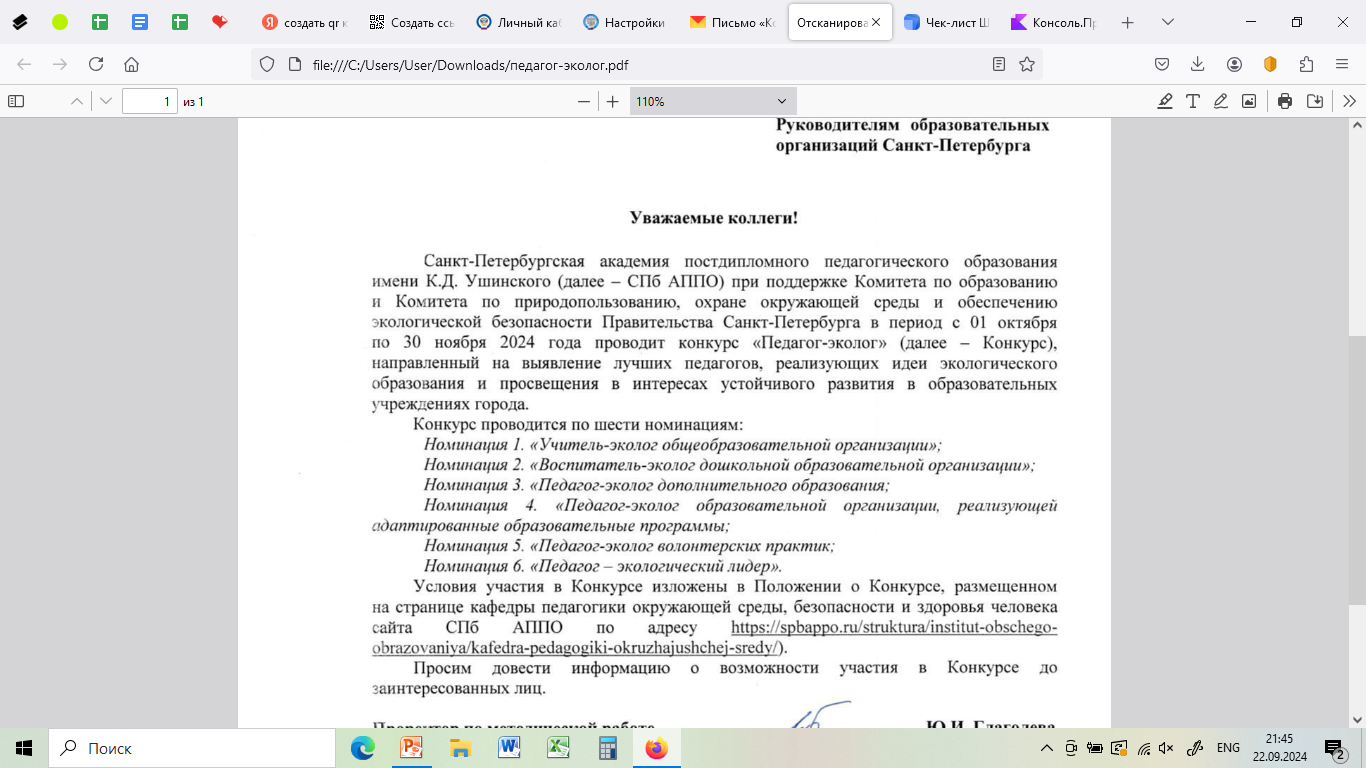 Вебинар «Анализ результатов  ЕГЭ по физике 2024г».,  03 октября  (четверг), 17.00;
Вебинар «Итоги ОГЭ по физике 2024г», 09 октября  (среда), 16.00;
Вебинар «Основные направления работы учителя физики в процессе реализации обновленных ФГОС ООО», 17 октября (четверг), 16.30.

Ссылки будут  представлены за 7 дней до вебинара
Курсы АППО
ИТОГИ ГИА-9
ИТОГИ ГИА-11
100 баллов!!!
ГБОУ Гимназия № 116
ГБОУ Лицей № 554
ГБОУ СОШ № 644
ВсОШ (школьный этап)
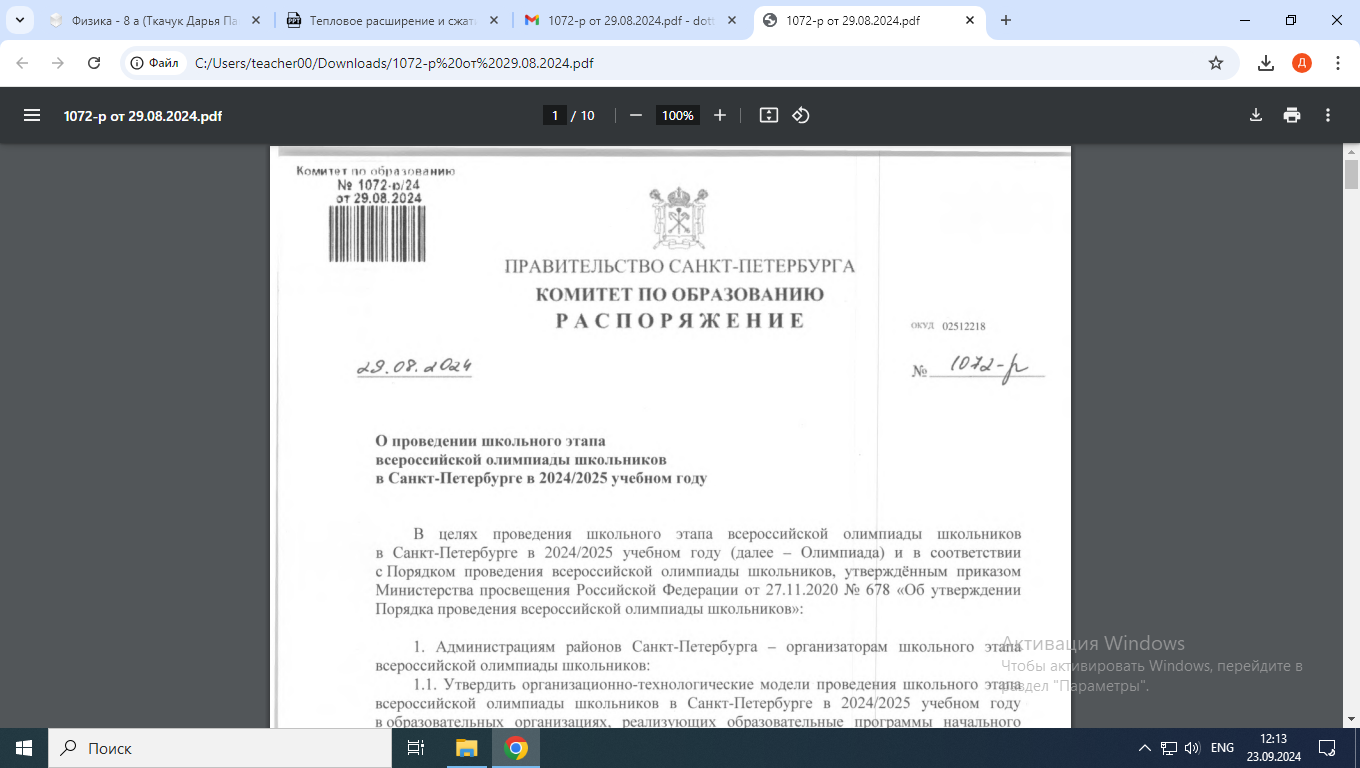 ВсОШ (школьный этап)
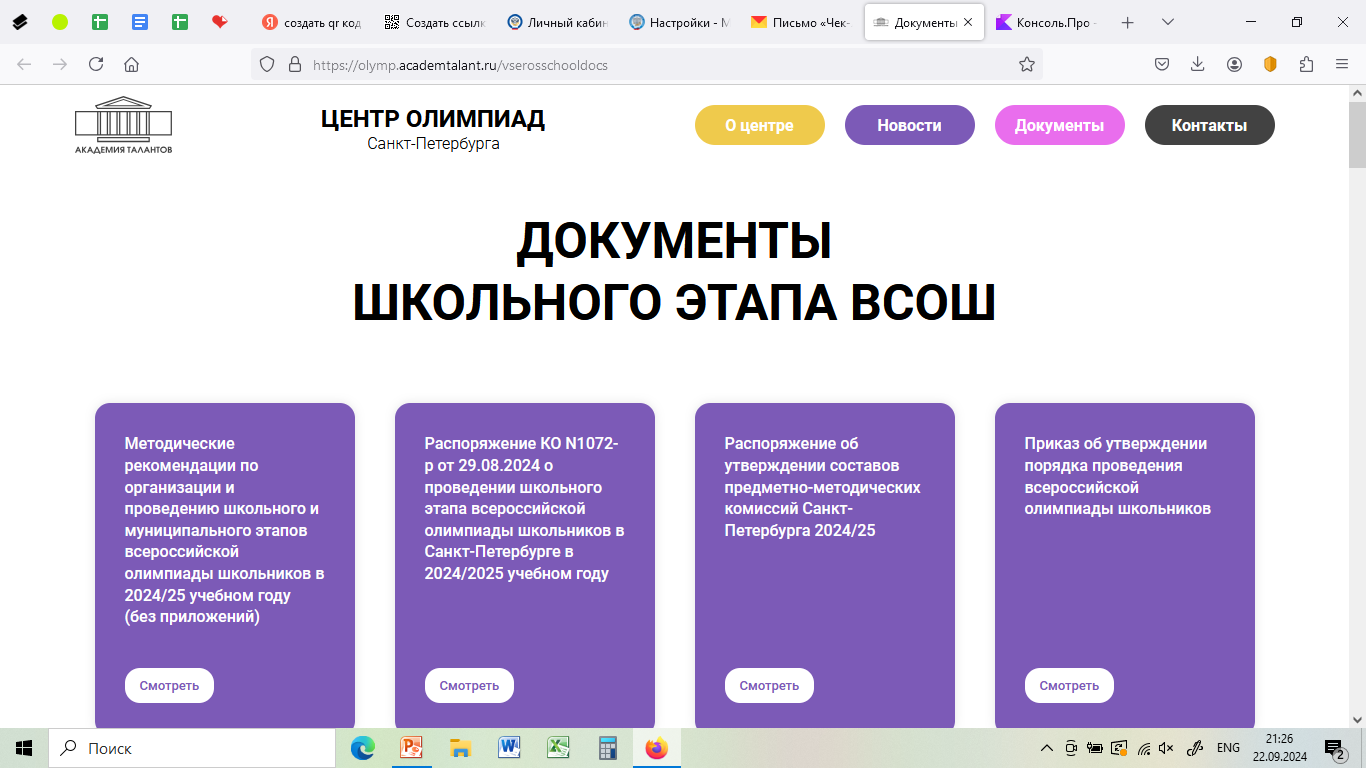 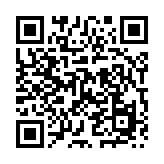 https://olymp.academtalant.ru/vserosschooldocs
ВсОШ (школьный этап)
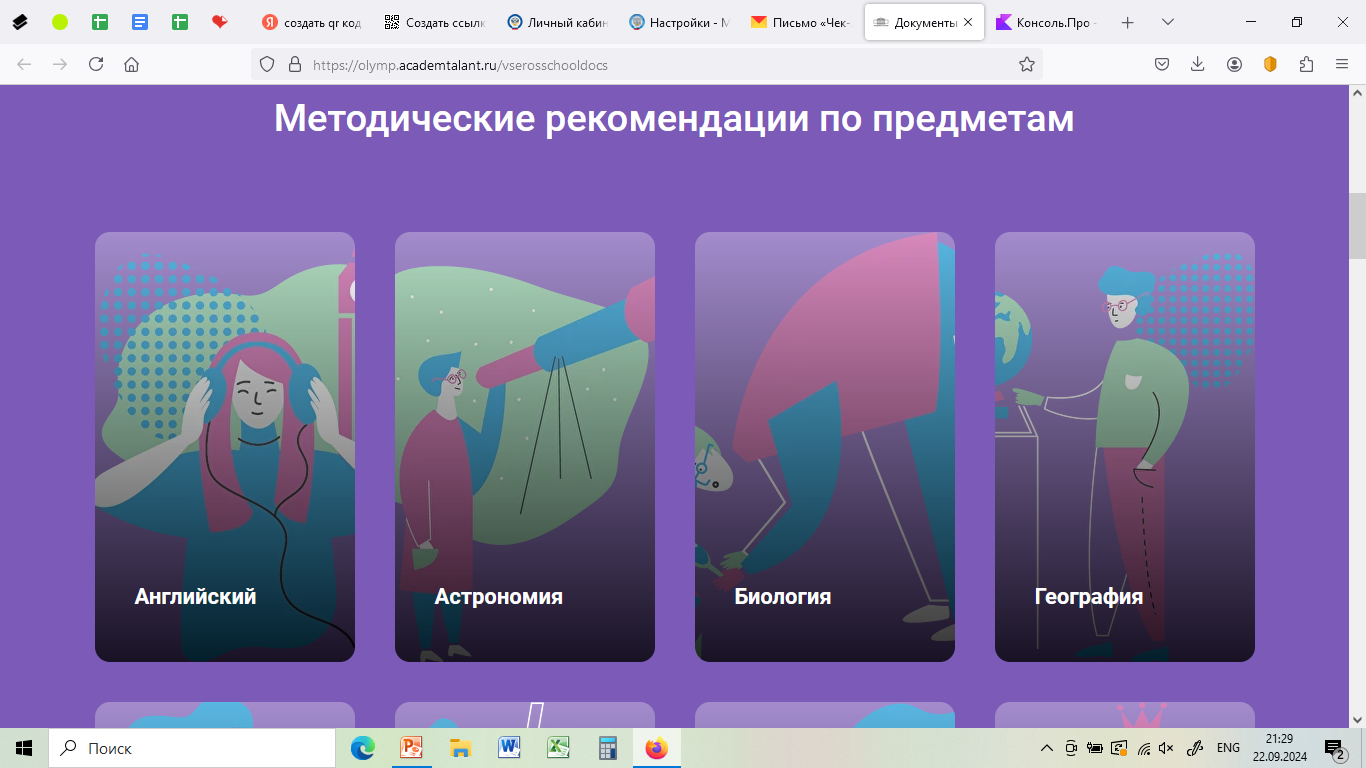 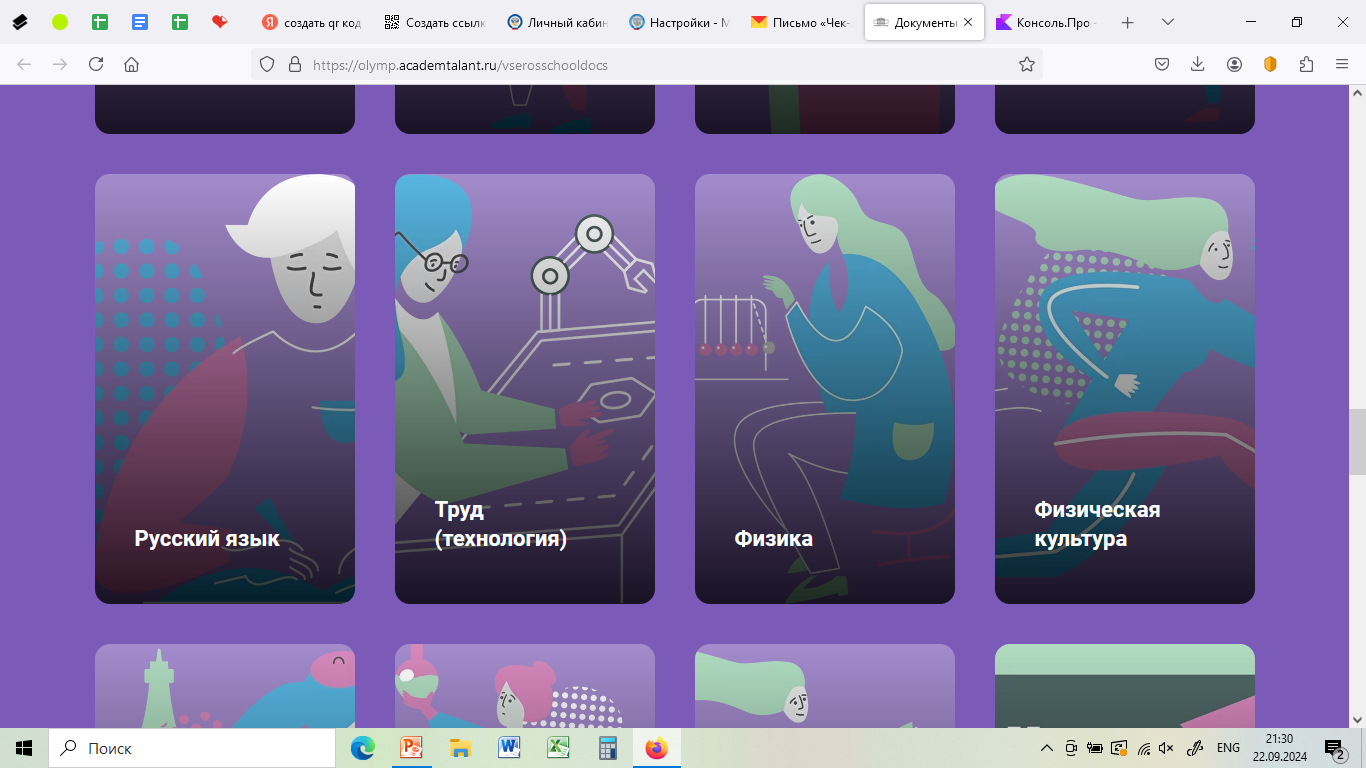 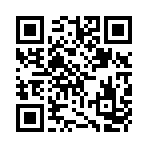 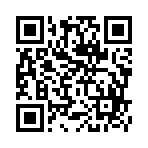 Новости по ВПР
Появился приказ, который устанавливает сроки, состав участников, перечень предметов и продолжительность проведения ВПР (Пр. Рособрнадзора №1008 от 13.05.2024).
    Есть существенные  изменения:
    1. ВПР будет проходить с 11.04.25 по 16.05.25.
    2. Вместо 11 классов участвуют теперь 10-классники. 
    3.  Немного изменился перечень предметов.
    4. Продолжительность по физике - два урока, не более чем 45 минут каждый: 
физика базовая 7 кл, 8 кл; 
физика с углубленным изучением предмета 7 кл, 8 кл; 
физика 10 кл.